Chapter 9Objects and ClassesChapter 10Object-Oriented Thinking
ACKNOWLEDGEMENT: THESE SLIDES ARE ADAPTED FROM SLIDES PROVIDED WITH Introduction to Java Programming, Liang (Pearson 2014)
Motivations
Suppose you want to develop a graphical user interface as shown below. How do you program it?


Facebook?
Simulation/animation for Pixar movies?
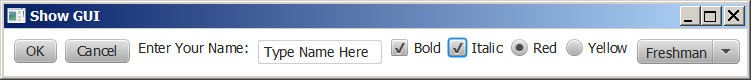 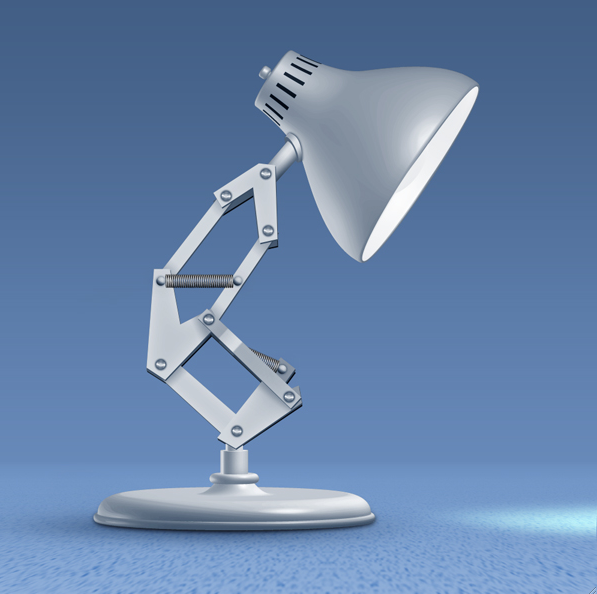 A Foundation for Programming
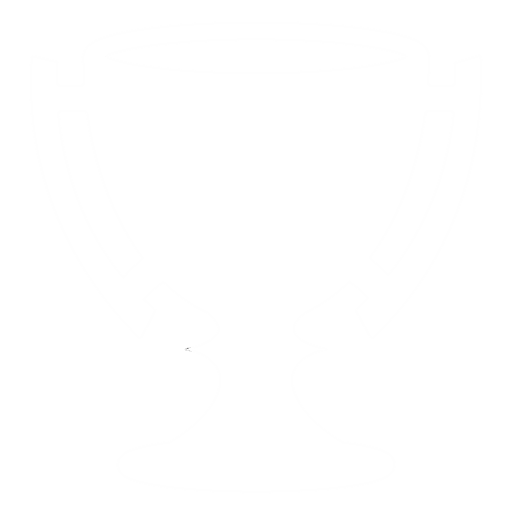 Any program you want!
Create your own data types
Objects
Allows scaling to large programs!
Functions and Modules
Arrays
Input and Output
Conditionals and Loops
Primitive data, Expressions, Math, String
[Speaker Notes: You've been writing one big function main. It's getting longer each time:  harder to read, harder to understand, easier to introduce bugs.
Answer:  divide program up into many functions.]
What isn’t “new” in “objects”?
Some things we have seen and are familiar with, but do not fully understand the details:
public class MyProgram //Seen this every program
String s; //not an integer, character, boolean, or floating-point number
Scanner in = new Scanner(System.in); //Making variables of complex types
s.charAt(5); //using methods tied to a variable’s value
Data Types
Data type.  Set of values and operations on those values.
Primitive types.  Values directly map to machine representation; operations directly map to machine instructions.




We want to write programs that process other types of data.
Colors, pictures, strings, vectors, polygons, input streams, …
[Speaker Notes: Organizing a big software project is a highly nontrivial task. What would you do to manage dozens of programmers working on the same project?  Creating medium or large pieces of software requires careful organization and structure. Our goal will be to divide the project into smaller independent modules with clean and simple interfaces.
more data types: Lists, playing cards, datasets, particles, sound waves, GUIs, . . .]
Object-oriented Programming Concepts
Object-oriented programming (OOP) involves programming using objects
An object represents an entity in the real world that can be distinctly identified. For example, a student, a desk, a circle, a button, and even a loan can all be viewed as objects. An object has a unique identity, state, and behaviors. 
The state of an object consists of a set of data fields (also known as properties) with their current values. 
The behavior of an object is defined by a set of methods.
Objects
An object has both a state and behavior. The state defines the object, and the behavior defines what the object does.
An object class defines its possible states and its behaviors
An object instance is a variable of the object type, i.e., it is a specific “value” or state
Classes
Classes are constructs that define objects of the same type
A Java class uses 
Variables to define data fields
Methods to define behaviors
A special type of methods, known as constructors, which are invoked to construct instances (objects) from the class
UML Class Diagram
Class name
Circle

radius: double

Circle()
Circle(newRadius: double)
getArea(): double
Data fields
Constructors and methods
circle3: Circle

radius:  125
circle2: Circle

radius:  25
circle1: Circle

radius:  10
UML notation for instances (objects)
Example UML DiagramDefining a TV object
Object-Oriented Programming
Object-oriented Programming – design principle for large programs
Abstraction – Modeling objects
Composition – Modeling object associations (HAS-A relationship)
Encapsulation – combining data and operations (methods); data hiding from misuse (private vs public)
Inheritance – Types and sub-types (IS-A relationship)
Polymorphism – Abstract types that can act as other types (for algorithm design)
Abstraction and Encapsulation
Abstraction means to separate class implementation from the use of the class. 
A description of the class lets the user know how the class can be used (class contract)
Thus, the user of the class does not need to know how the class is implemented
The detail of implementation is encapsulated and hidden from the user.
Object Composition
Composition/Aggregation models has-a relationships and represents an ownership relationship between two objects
The owner object is called an aggregating object and its class an aggregating class. The subject object is called an aggregated object and its class an aggregated class. 
Typically represented as a data field in the aggregating object
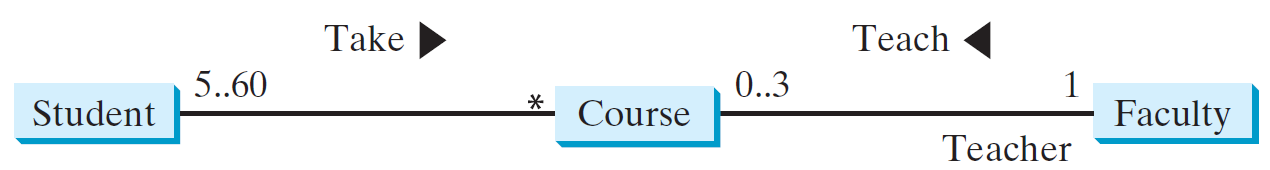 Aggregation or Composition
Many texts don’t differentiate between the two, calling them both compositions – the idea of an object owning another object
However, the technical difference is:
Composition – a relationship where the owned object cannot exist independent of the owner
Aggregation – a relationship where the owned object can exist independent of the owner
Aggregation Between Same Class
Aggregation may exist between objects of the same class. For example, a person may have a supervisor.
Aggregation of a single Person owning a person
Aggregation of a single Person owning multiple persons
ExampleThe Course Class
Practice
Describe objects (data and functions) for an Aquarium
Be descriptive
Objects can contain other objects!
Objects interact with other objects!
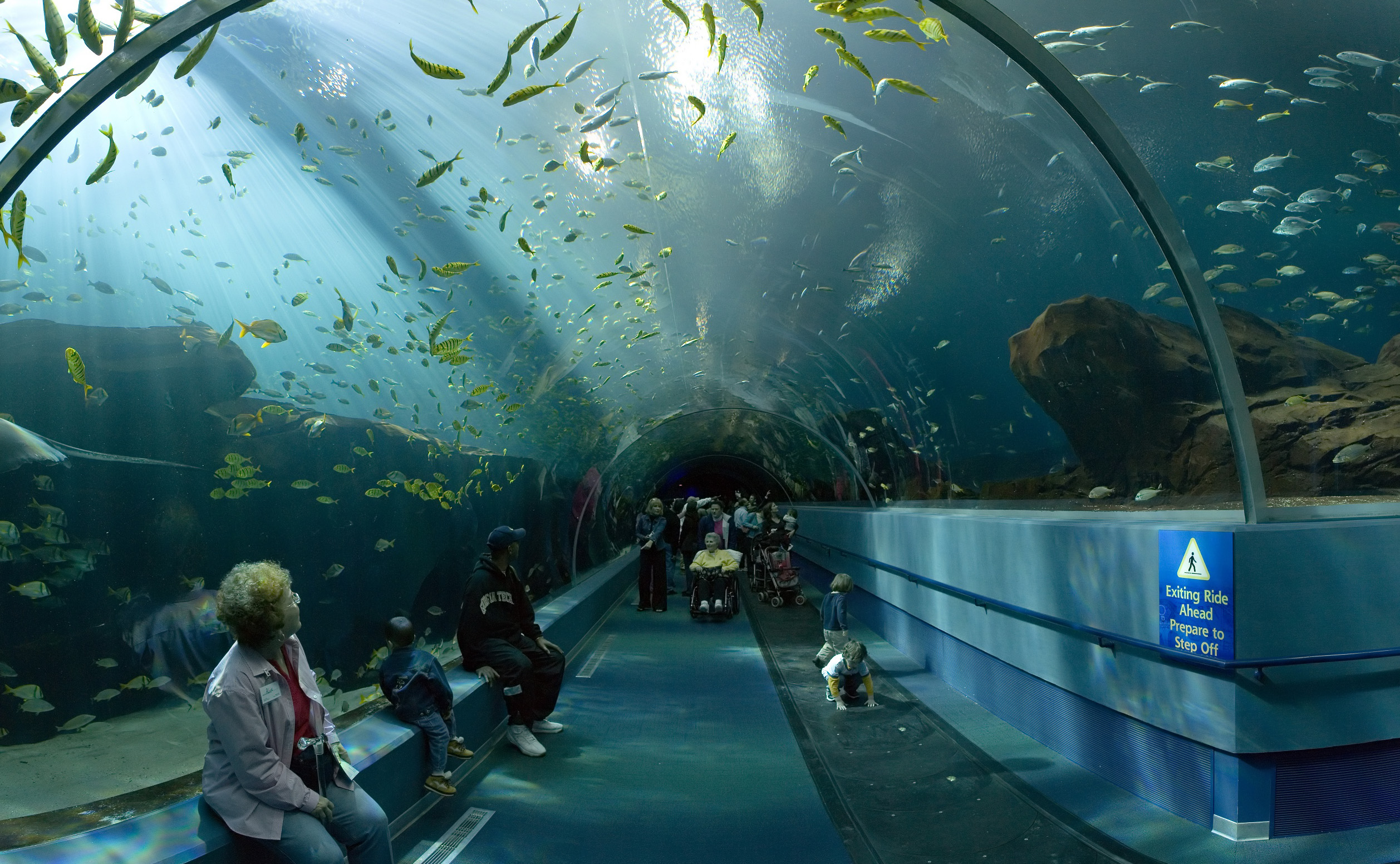 Exercise
Describe objects (data and functions) for the world of Harry Potter
Be descriptive
Objects can contain other objects!
Objects interact with other objects!
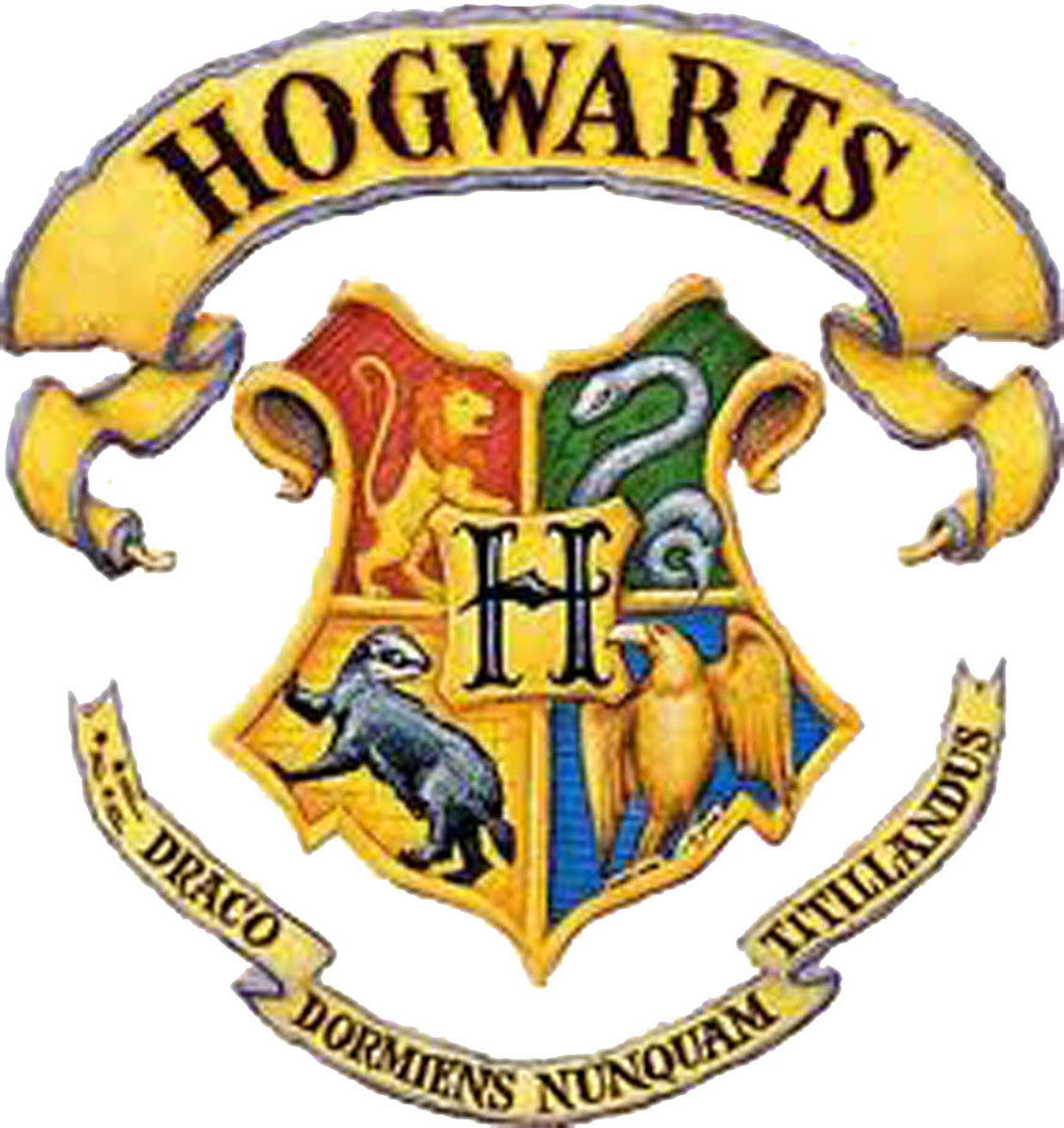 Classes
public class Circle {
  /** Radius of the circle */
  private double radius = 1.0;
  /** Default construct a circle of radius 1 */
  public Circle() {
  }
  /** Contruct a circle of desired radius */
  public Circle(double r) {
    radius = r;
  }
  /** Compute the area of the circle */
  public double getArea() {
    return radius*radius*Math.PI;
  }
}
Data fields
Constructors
Methods
Using Classes
Circle c1 = new Circle();  //declare and instantiate a circle                            //with the default constructor
Circle c2 = new Circle(5); //declare and instantiate a circle                           //with radius 5
System.out.println(c2.getArea()); //Use the circle
//System.out.println(c1.radius); //Compiler error!                                  //Cannot access radius.
Defining classes
Fields, methods, and constructors can appear in any order. However, to make life easy, use the following template:

public class ClassName {
  /** First, place all public data fields       (usually static, this is rare) */
  /** Next, place all private fields here */
  /** Next, define a default constructor      followed by non-default constructors */
  /** Next, define all public methods */
  /** Next, define all private methods       (helpers */
  /** Last, define all static methods */
}
Example:

public class Color {
  private int red   = 0,               green = 0,               blue  = 0;

  public Color() {}
  public Color(int r, int g, int b) {
    red = r; green = g; blue = b;
  }

  public int getRed()   {return red;}
  public int getGreen() {return green;}
  public int getBlue()  {return blue;}
}
Constructors
Constructors are a special kind of methods that are invoked to construct objects.
This is where you describe how memory for an object is initialized
Circle() {
}

Circle(double newRadius) {  
  radius = newRadius;
}
Constructors
A constructor with no parameters is referred to as a no-arg constructor
Constructors must have the same name as the class itself
Constructors do not have a return type, not even void
Constructors are invoked using the new operator when an object is created. Constructors play the role of initializing objects.
new ClassName();
Example: new Circle(2.3);
Default Constructor
A class may be defined without constructors
In this case, a no-arg constructor with an empty body is implicitly defined in the class. 
This constructor, called a default constructor, is provided automatically only if no constructors are explicitly defined in the class.
Declaring Object Reference Variables
To reference an object, assign the object to a reference variable (we saw the same when discussing arrays)
To declare a reference variable, use the syntax:ClassName objectRefVar;
Example:Circle myCircle;
Like everything else, you may declare and initialize (create) in the same stepClassName objectRefVar = new ClassName();
Example:
Circle myCircle = new Circle(5);
Accessing Object’s Members
Referencing the object’s data:
objectRefVar.data
e.g., myCircle.radius
Invoking the object’s method:
objectRefVar.methodName(arguments)
e.g., myCircle.getArea()
Tracing
Circle myCircle = new Circle(5.0);
Circle yourCircle = new Circle();
yourCircle.radius = 100;
Memory
Tracing
Circle myCircle = new Circle(5.0);
Circle yourCircle = new Circle();
yourCircle.radius = 100;
Declare myCircle
Memory

myCircle
null
Tracing
Circle myCircle = new Circle(5.0);
Circle yourCircle = new Circle();
yourCircle.radius = 100;
Create a circle
Memory

myCircle
null

0xA
Tracing
Circle myCircle = new Circle(5.0);
Circle yourCircle = new Circle();
yourCircle.radius = 100;
Assign memory location to reference variable
Memory

myCircle
0xA (reference)

0xA
Tracing
Circle myCircle = new Circle(5.0);
Circle yourCircle = new Circle();
yourCircle.radius = 100;
Declare yourCircle
Memory

myCircle				yourCircle
0xA (reference)		null

0xA
Tracing
Circle myCircle = new Circle(5.0);
Circle yourCircle = new Circle();
yourCircle.radius = 100;
Create a circle
Memory

myCircle				yourCircle
0xA (reference)		null

0xA						0xB
Tracing
Circle myCircle = new Circle(5.0);
Circle yourCircle = new Circle();
yourCircle.radius = 100;
Assign memory location to reference variable
Memory

myCircle				yourCircle
0xA (reference)		0xB

0xA						0xB
Tracing
Circle myCircle = new Circle(5.0);
Circle yourCircle = new Circle();
yourCircle.radius = 100;
Change radius in your circle
(code assumes radius is public)
Memory

myCircle				yourCircle
0xA (reference)		0xB

0xA						0xB
Caution
Recall that you use the following to invoke a method in the Math class
Math.methodName(arguments) (e.g., Math.pow(3, 2.5)) 
Can you invoke getArea() using Circle.getArea()? 
The answer is no. All the methods used before this chapter are static methods, which are defined using the static keyword. However, getArea() is non-static. It must be invoked from an object using 
objectRefVar.methodName(arguments) (e.g., myCircle.getArea()). 
More on this later
Data Fields
Unlike local variables, data fields are initialized with default values (if nothing else is specified)
The data fields can be of reference types. For example, the following Student class contains a data field name of the String type.
What would this look like in memory?
public class Student {
  String name; //default value null
  int age;     //default value 0
  boolean isScienceMajor;                //default value false
  char gender; //default value '\u0000'
}
The null Value
When a reference variable does not reference any object, the data field holds a special literal value, null. 
Null is typically the literal memory address 0x0 or integer value 0
ExampleBouncing Ball
Program Along
Example:  Bouncing Ball in Unit Square
Bouncing ball.  Model a bouncing ball moving in the unit square with constant velocity.
Position x, y
Velocity x, y
Radius

Simple movement model
position’ = position + velocity
[Speaker Notes: Class to represent a moving ball in the unit square (between 0.0 and 1.0). Bounces upon collision with the boundary.
[Simplified version of Body from N-body assignment]
Note: method does not use static keyword. Don't worry about public/private. We'll talk about those later.
How do we define a set of values?   Use other types, but declare outside any function or block.  double px means any of 2^64 real numbers, double px, py, vx, by means any of 2^(5*64) tuples of real numbers (set of values can be huge)
How do we define operations?  Use functions. 
constructor looks like a method with same name as class, but does not have a return type
Default no-argument constructor initializes variables to 0 (which is why call to new Ball() worked before)
constructor does not have a return type, not even void. (Also constructors are not inherited, but we haven't introduced inheritance)]
Example:  Bouncing Ball in Unit Square
public class Ball {
   private double rx, ry;
   private double vx, vy;   
   private double radius;   
 
   public Ball() {
      rx = ry = 0.5;
      vx      = 0.015 - Math.random() * 0.03;
      vy      = 0.015 - Math.random() * 0.03;
      radius  = 0.01  + Math.random() * 0.01;
   } 
 
   public void move() {
      if ((rx + vx > 1.0) || (rx + vx < 0.0)) vx = -vx;
      if ((ry + vy > 1.0) || (ry + vy < 0.0)) vy = -vy;
      rx = rx + vx; ry = ry + vy;
   }
 
   public void draw() {
      StdDraw.filledCircle(rx, ry, radius);
   }
}
[Speaker Notes: Class to represent a moving ball in the unit square (between 0.0 and 1.0). Bounces upon collision with the boundary.
[Simplified version of Body from N-body assignment]
Note: method does not use static keyword. Don't worry about public/private. We'll talk about those later.
How do we define a set of values?   Use other types, but declare outside any function or block.  double px means any of 2^64 real numbers, double px, py, vx, by means any of 2^(5*64) tuples of real numbers (set of values can be huge)
How do we define operations?  Use functions. 
constructor looks like a method with same name as class, but does not have a return type
Default no-argument constructor initializes variables to 0 (which is why call to new Ball() worked before)
constructor does not have a return type, not even void. (Also constructors are not inherited, but we haven't introduced inheritance)]
Object Pointers – “References”
Object reference.
Allow client to manipulate an object as a single entity.
Essentially a machine address (pointer).

Ball b1 = new Ball();
b1.move();
b1.move();
 
Ball b2 = new Ball();
b2.move();
 
b2 = b1;
b2.move();
[Speaker Notes: Main memory (on 64-bit machine since double is 64 bits).]
Tracing
Ball b1 = new Ball();
b1.move();
b1.move();
 
Ball b2 = new Ball();
b2.move();
 
b2 = b1;
b2.move();
[Speaker Notes: Main memory (on 64-bit machine since double is 64 bits).]
Tracing
Ball b1 = new Ball();
b1.move();
b1.move();
 
Ball b2 = new Ball();
b2.move();
 
b2 = b1;
b2.move();
[Speaker Notes: Main memory (on 64-bit machine since double is 64 bits).]
Tracing
Ball b1 = new Ball();
b1.move();
b1.move();
 
Ball b2 = new Ball();
b2.move();
 
b2 = b1;
b2.move();
[Speaker Notes: Main memory (on 64-bit machine since double is 64 bits).]
Tracing
Ball b1 = new Ball();
b1.move();
b1.move();
 
Ball b2 = new Ball();
b2.move();
 
b2 = b1;
b2.move();
[Speaker Notes: Main memory (on 64-bit machine since double is 64 bits).]
Tracing
Ball b1 = new Ball();
b1.move();
b1.move();
 
Ball b2 = new Ball();
b2.move();
 
b2 = b1;
b2.move();
[Speaker Notes: Main memory (on 64-bit machine since double is 64 bits).]
Tracing
Ball b1 = new Ball();
b1.move();
b1.move();
 
Ball b2 = new Ball();
b2.move();
 
b2 = b1;
b2.move();
[Speaker Notes: Main memory (on 64-bit machine since double is 64 bits).]
Tracing
Ball b1 = new Ball();
b1.move();
b1.move();
 
Ball b2 = new Ball();
b2.move();
 
b2 = b1;
b2.move();
[Speaker Notes: Main memory (on 64-bit machine since double is 64 bits).]
New abstraction Vector
We can modify our code to create an abstraction for vector

public class Vector {
   private double x, y;
   public Vector(double a, double b) {
      x = a; y = b;
   }
   public Vector(Vector other) { //Note. This is a copy constructor
      x = other.x; y = other.y;
   }
   public double x() {return x;}
   public double y() {return y;}
   public Vector add(Vector other) {
      return new Vector(x + other.x, y + other.y);
   }
   public void addeq(Vector other) {
      x += other.x; y += other.y;
   }
}
Updated Ball
public class Ball {
   private Vector pos; //points are vectors from the origin
   private Vector vel;   
   private double radius;   
 
   public Ball() {
      pos = new Vector(0.5, 0.5);
      vel = new Vector(0.015 – Math.random() * 0.03, 0.015 – Math.random() * 0.03);
      radius  = 0.01  + Math.random() * 0.01;
   } 
 
   public void move() {
      if (pos.x()+vel.x() > 1.0 || pos.x()+vel.x() < 0.0) vel = new Vector(-vel.x(), vel.y());
      if (pos.y()+vel.y() > 1.0 || pos.y()+vel.y() < 0.0) vel = new Vector(vel.x(), -vel.y());
      pos.addeq(vel);
   }
 
   public void draw() {
      StdDraw.filledCircle(pos.x(), pos.y(), radius);
   }
}
[Speaker Notes: Class to represent a moving ball in the unit square (between 0.0 and 1.0). Bounces upon collision with the boundary.
[Simplified version of Body from N-body assignment]
Note: method does not use static keyword. Don't worry about public/private. We'll talk about those later.
How do we define a set of values?   Use other types, but declare outside any function or block.  double px means any of 2^64 real numbers, double px, py, vx, by means any of 2^(5*64) tuples of real numbers (set of values can be huge)
How do we define operations?  Use functions. 
constructor looks like a method with same name as class, but does not have a return type
Default no-argument constructor initializes variables to 0 (which is why call to new Ball() worked before)
constructor does not have a return type, not even void. (Also constructors are not inherited, but we haven't introduced inheritance)]
AssignmentPrimitive Data Types vs reference variable Types
Garbage Collection
As shown in the previous figure, after the assignment statement c1 = c2, c1 points to the same object referenced by c2. The object previously referenced by c1 is no longer referenced. This object is known as garbage. Garbage is automatically collected by JVM. 
TIP: If you know that an object is no longer needed, you can explicitly assign null to a reference variable for the object. The JVM will automatically collect the space if the object is not referenced by any variable.
Instance vs Static
Instance – a, or relating to a, specific object’s value
Instance variables belong to a specific instance.
Instance methods are invoked by an instance of the class.
Static – not a, or relating to a, specific object’s value (related to the type). Uses the static keyword
Static variables are shared by all the instances of the class.
Static methods are not tied to a specific object.
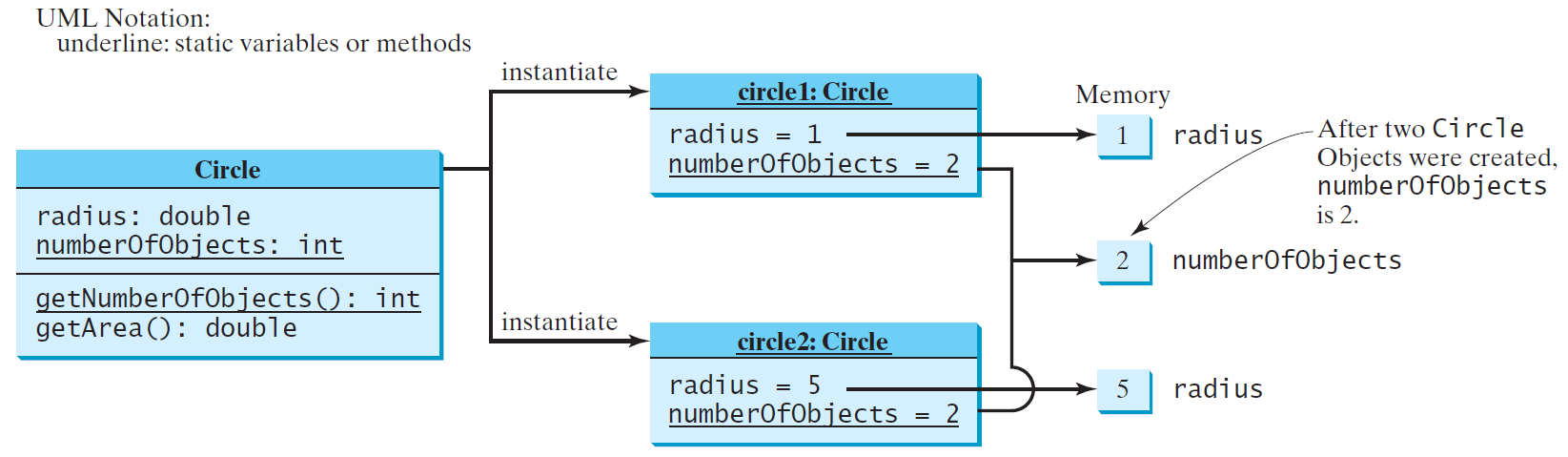 Visibility Modifiers and Accessor/Mutator Methods
A visibility modifier defines the scope of a variable/method and enforces encapsulation (data hiding) in objects
public – the class, data, or method is visible to any class in any package. 
private – the data or methods can be accessed only by the declaring class. 
By default (no modifier), the class, variable, or method can be accessed by any class in the same package (in between public and private)
Typically, get and set methods are provided to read and modify private properties.
Example of Private visibility
An object cannot access its private members, as shown in (b). It is OK, however, if the object is declared in its own class, as shown in (a).
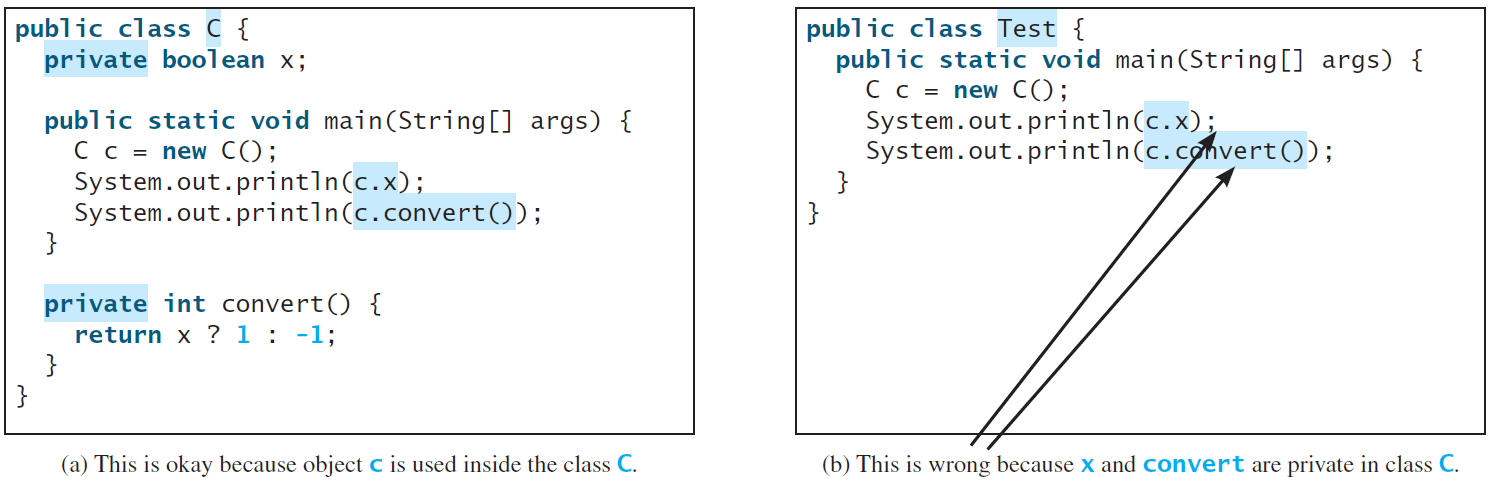 Why Data Fields Should Be private?
Promotes encapsulation
To protect data.
To make code easy to maintain.
Passing Objects to Methods
Recall – all parameters to functions are passed-by-value in Java
Passing-by-value for primitive type value (the value is copied to the parameter)
Passing-by-value for reference type value (the value is the reference to the object)
public static void printArea(    Circle c, int times) {
  for(int i = 0; i < times; ++i) 
    System.out.println(      c.getArea());
}

public static void main(    String[] args) {
  Circle myCircle = new Circle();
  printArea(5, myCircle);
}
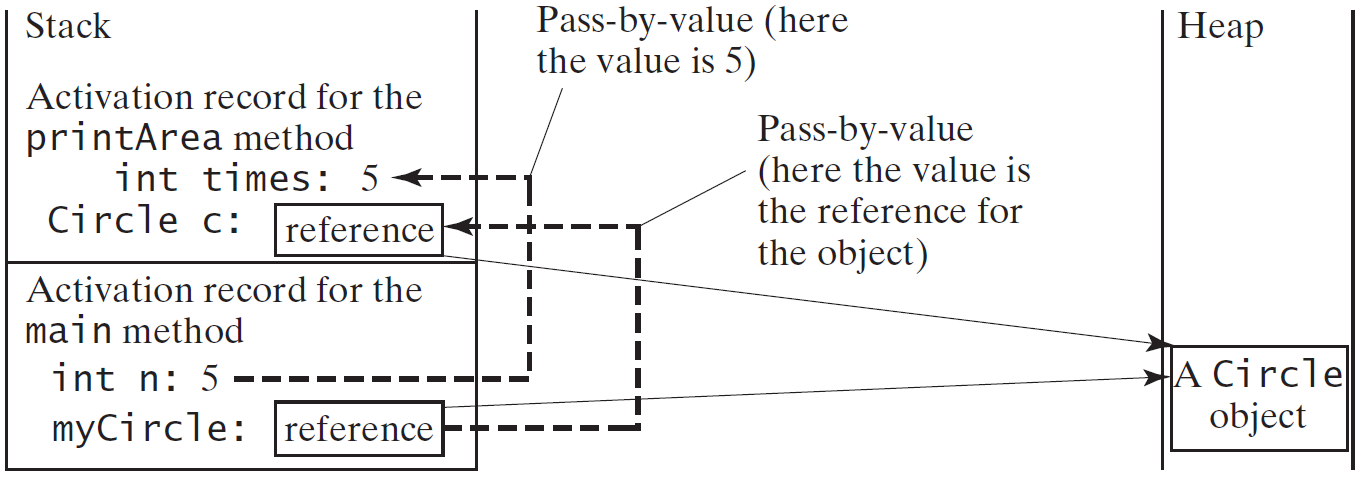 Array of Objects
Circle[] circleArray =   new Circle[10]; 
An array of objects is actually an array of reference variables
Invoking circleArray[1].getArea() involves two levels of referencing. circleArray references to the entire array. circleArray[1] references to a Circle object.
ExampleBouncing Ball
Program Along
Creating Many Objects
Each object is a data type value.
Use new to invoke constructor and create each one.
Ex:  create N bouncing balls and animate them.

public class BouncingBalls {
   public static void main(String[] args) {
      int N = Integer.parseInt(args[0]);
      Ball balls[] = new Ball[N];
      for (int i = 0; i < N; i++)
         balls[i] = new Ball();
 
      while(true) {
         StdDraw.clear();
         for (int i = 0; i < N; i++) {
            balls[i].move();
            balls[i].draw();
         }
         StdDraw.show(20);
      }
   }
}
[Speaker Notes: This program reads in a command line parameter N and creates N bouncing balls, and then animates them.
Note: need to use new to create the array (since array is an object!).
Client program is in a separate file. Need to have Ball.java in current directory.]
Add Gravity!
Alter velocity by an acceleration due to gravity before the position:

 public void move() {
   if (pos.x()+vel.x() > 1.0 || pos.x()+vel.x() < 0.0)
      vel = new Vector(-vel.x(), vel.y());
   if (pos.y()+vel.y() > 1.0 || pos.y()+vel.y() < 0.0) 
      vel = new Vector(vel.x(), -vel.y());
   vel.addeq(new Vector(0.0, -0.05));
   pos.addeq(vel);
}
Scope of Variables
Recall – scope is the lifetime of a variable. It dictates where you as the programmer may refer to the identifier (name) in code
Rule – The scope of instance and static variables is the entire class (including inside of any method). They can be declared anywhere inside a class.
Rule – The scope of a local variable starts from its declaration and continues to the end of the block that contains the variable. A local variable must be initialized explicitly before it can be used.
The this Keyword
The this keyword is the name of a reference that refers to an object itself. One common use of the this keyword is reference a class’s hidden data fields. 
Another common use of the this keyword to enable a constructor to invoke another constructor of the same class.
this
Circle

radius: 10
ExampleReference the Hidden Data Fields
Calling Overloaded Constructor
Or rename the parameter!
Immutable Objects and Classes
If the contents of an object cannot be changed once the object is created, the object is immutable and its class is called an immutable class. 
If you delete the set method in the Circle class in Listing 8.10, the class would be immutable because radius is private and cannot be changed without a set method. 
A class with all private data fields and without mutators is not necessarily immutable. For example, the following class Student has all private data fields and no mutators, but it is mutable.
Examplestudent is still mutable, how?
public class Student {
  private int id;
  private BirthDate birthdate;
  public Student(int ssn, int year, 
      int month, int day) {
    id = ssn;
    birthDate = new BirthDate(        year, month, day);
  }
  public int getId() {
    return id;
  }
  public BirthDate getBirthDate() {
    return birthDate;
  }
}
public class BirthDate {
  private int year;
  private int month;
  private int day;
  public BirthDate(int newYear, 
    int newMonth, int newDay) {
    year = newYear;
    month = newMonth;
    day = newDay;
  }  
  public void setYear(int newYear) {
    year = newYear;
  }
}
What Class is Immutable?
For a class to be immutable, it must mark all data fields private and provide no mutator methods and no accessor methods that would return a reference to a mutable data field object.
Immutable Wrapper Classes
Boolean
Character
Short
Byte
Integer
Long
Float
Double
String
All are immutable without a no-arg constructor
All provide limits of their data types (e.g., Integer.MAX_VALUE and Double.POSITIVE_INFINITY)
All provide functions to convert between each other (e.g., Integer.parseInt() and String.valueOf())
Since Java 5, primitive types can be automatically be converted to their immutable class counterpart (called boxing)
69
ExampleTurtle Graphics
Turtle Graphics
Goal.  Create a data type to manipulate a turtle moving in the plane.
Set of values.  Location and orientation of turtle.
API.
// draw a square
Turtle turtle =      new Turtle(0.0, 0.0, 0.0);
turtle.goForward(1.0);
turtle.turnLeft(90.0);
turtle.goForward(1.0);
turtle.turnLeft(90.0);
turtle.goForward(1.0);
turtle.turnLeft(90.0);
turtle.goForward(1.0);
turtle.turnLeft(90.0);
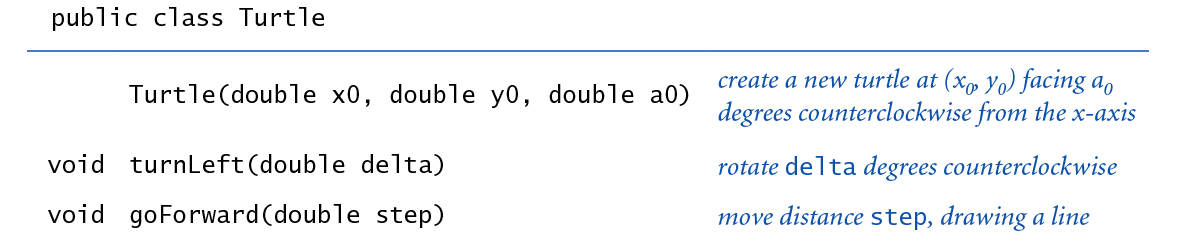 Turtle Graphics
public class Turtle {
   private double x, y;   // turtle is at (x, y)
   private double angle;  // facing this direction
 
   public Turtle(double x0, double y0, double a0) {
      x = x0; y = y0; angle = a0;
   } 
 
   public void turnLeft(double delta) {
      angle += delta;
   }
 
   public void goForward(double d) {
      double oldx = x, oldy = y;
      x += d * Math.cos(Math.toRadians(angle));
      y += d * Math.sin(Math.toRadians(angle));   
      StdDraw.line(oldx, oldy, x, y);
   }
}
N-gon
public class Ngon {
   public static void main(String[] args) {
      int N        = Integer.parseInt(args[0]);
      double angle = 360.0 / N;
      double step  = Math.sin(Math.toRadians(angle/2.0));
      Turtle turtle = new Turtle(0.5, 0, angle/2.0);   
      for (int i = 0; i < N; i++) {
         turtle.goForward(step);
         turtle.turnLeft(angle);
      }
   }
}
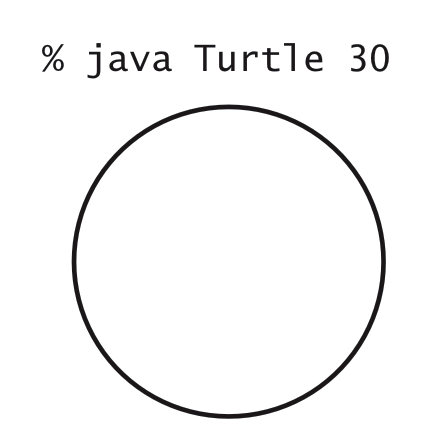 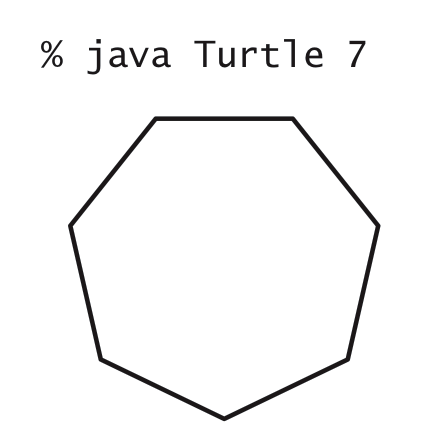 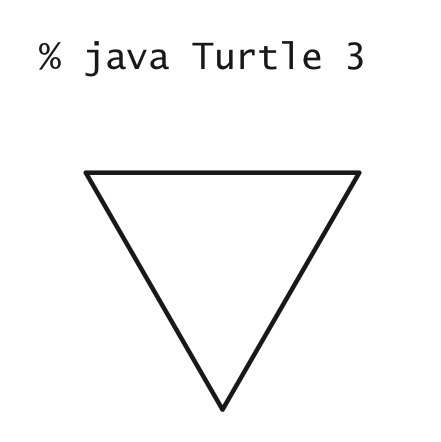 3
1440
7
Spiral
public class Spiral {
   public static void main(String[] args) {
      int N        = Integer.parseInt(args[0]);
      double decay = Double.parseDouble(args[1]);
      double angle = 360.0 / N;
      double step  = Math.sin(Math.toRadians(angle/2.0));
      Turtle turtle = new Turtle(0.5, 0, angle/2.0);   
      for (int i = 0; i < 10 * N; i++) {
         step /= decay;
         turtle.goForward(step);
         turtle.turnLeft(angle);
      }
   }
}
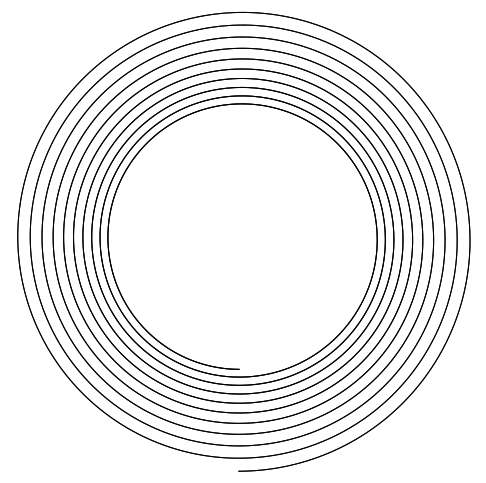 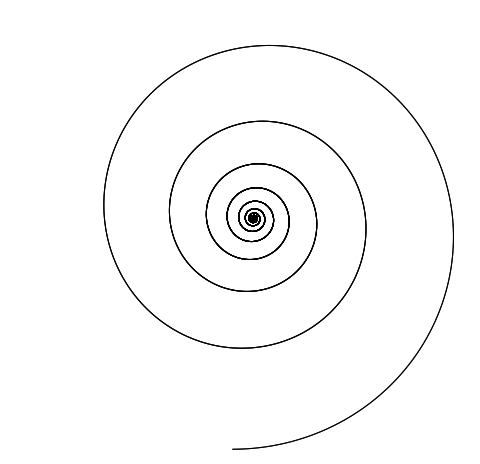 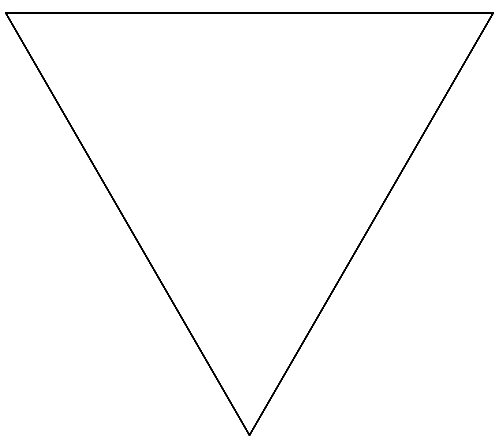 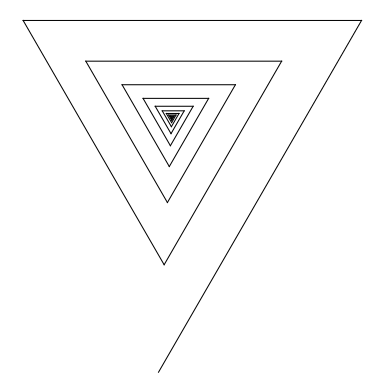 1440 1.00004
3 1.2
3 1.0
1440 1.0004
[Speaker Notes: produces a logarithmic spiral (or spira mirabilis) if N is infinity, or, in practice, sufficiently large]
Practice
Grid world!
Create an object for a player which has an image and a position
Can only move in the cardinal directions
Create an object for a Grid world 
Manages the players movements
Allow the player to enter a key (a,s,d,w) to walk within the grid
If you finish, show me and then work on the next homework assignment.
You have ~1hour for this.